VI Encontro Nacional Acadêmico de Secretariado Executivo 
Universidade Federal de Viçosa- UFV
30 de outubro a 01 de novembro de 2019
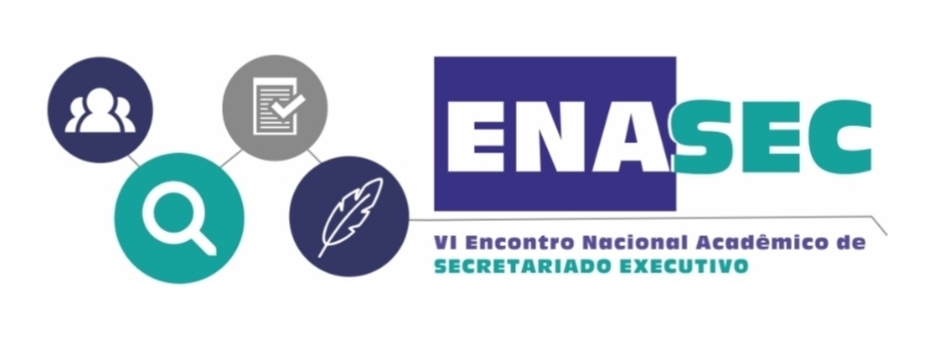 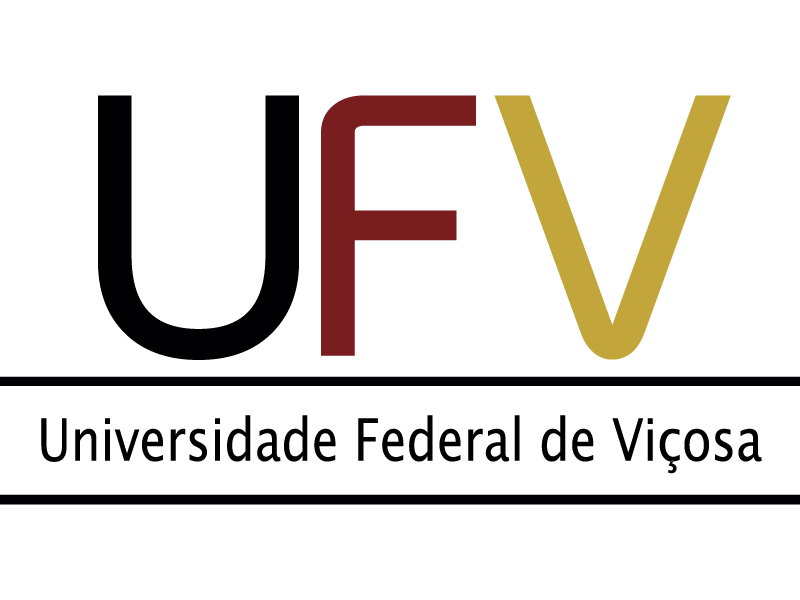 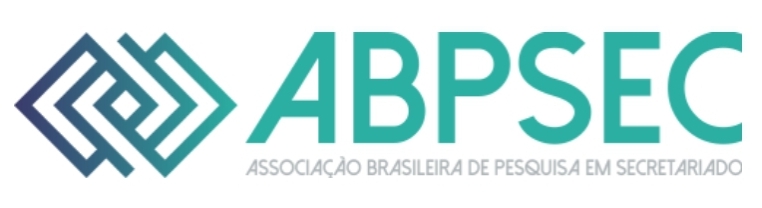 GT – Informar nome do grupo de trabalho
TÍTULO DO RESUMO EXPANDIDO
Autor 1, instituição
Autor 2, instituição
Autor 3, instituição
Autor 4, instituição
INTRODUÇÃO
RESULTADOS
Importante constar:
Apresentação do tema
Problemática
Objetivos
Justificativa
Apresentar os principais resultados obtidos.
REFERENCIAL TEÓRICO
Discorrer sobre aspectos do aporte teórico utilizado.
CONSIDERAÇÕES FINAIS
Principais considerações do estudo.
PROCEDIMENTOS METODOLÓGICOS
REFERÊNCIAS
Apresentar os principais métodos e técnicas de pesquisa utilizados.
Listar as principais referências utilizadas.